Graphics Pipeline
Graphics Pipeline
The graphics pipeline, also known as the rendering pipeline, is a sequence of stages and processes used to convert 3D geometric data and textures into 2D images displayed on a computer screen. It involves a series of computations and transformations that take place in a specific order to render graphics efficiently and accurately.
Before
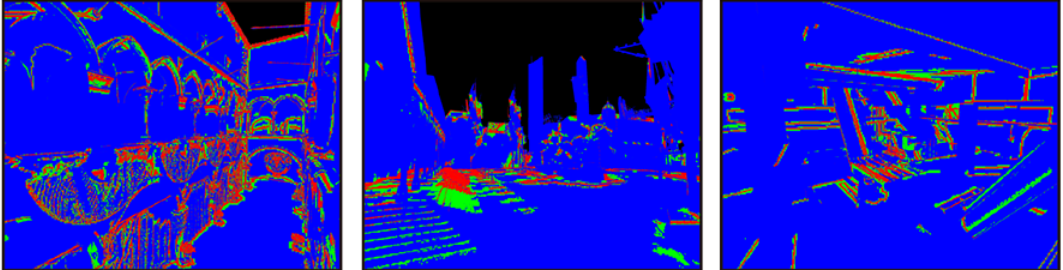 After
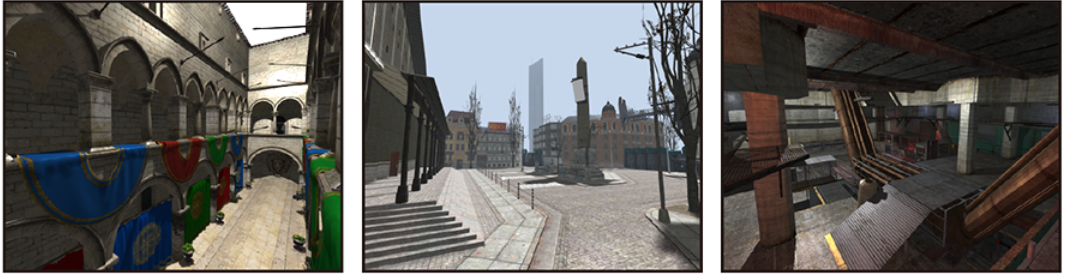 Stages of Graphics Pipeline
Vertex Processing (Vertex Shading): In this stage, individual vertices (points) of 3D objects are processed. Transformations, such as translation, rotation, and scaling, are applied to place the objects in the correct position and orientation in the 3D scene.

Rasterization: This stage involves converting the 3D primitives (e.g., triangles) defined by vertices into 2D fragments, which are essentially pixels on the screen. Rasterization determines which pixels will be affected by the 3D primitives.
Stages of Graphics Pipeline..continu
Pixel Processing (Pixel Shading): After rasterization, pixel shading takes place. Each pixel's color, lighting, and other properties are calculated based on the information provided by the 3D model and textures.

Output Merging: The final stage involves combining the shaded pixels to produce the 2D image that will be displayed on the screen. This may include handling transparency, depth sorting, and blending of pixels.
Advantages of Graphics Pipeline
Efficiency: The pipeline allows for parallel processing of multiple objects and pixels, leading to efficient rendering of complex scenes.
Real-time Rendering: Graphics pipeline optimization enables real-time rendering in applications like video games and interactive simulations.
Hardware Acceleration: Modern GPUs are designed to accelerate the graphics pipeline, making rendering faster and more efficient.
Flexibility: The modular nature of the pipeline allows developers to customize and extend stages for specific rendering effects and optimizations.
High-Quality Graphics: The pipeline enables sophisticated shading and rendering techniques, resulting in high-quality visuals.
Challenges of Graphics Pipeline
Complexity: The graphics pipeline involves multiple stages with intricate computations, making it challenging to optimize and debug.
Bottlenecks: Certain stages may become bottlenecks in the rendering process, limiting overall performance.
Memory Bandwidth: High-resolution textures and complex scenes can strain memory bandwidth and affect performance.
Artifacts: Rasterization and pixel shading can cause artifacts like aliasing or Z-fighting, impacting visual quality.
Compatibility: Different hardware and APIs may have varying support and performance characteristics, requiring developers to consider platform-specific optimizations.